JSMC Facility Services Pvt. Ltd.




www.jsmcservice.com 
JSMC Facility Service Pvt. Ltd.A709-710 GD Colony,Mayur Vihar Phase III, Delhi 110096.Telephone:  +(91)-(120)-4358661 
Phone : +(91) - 9811242347 & +(91) - 9560150555
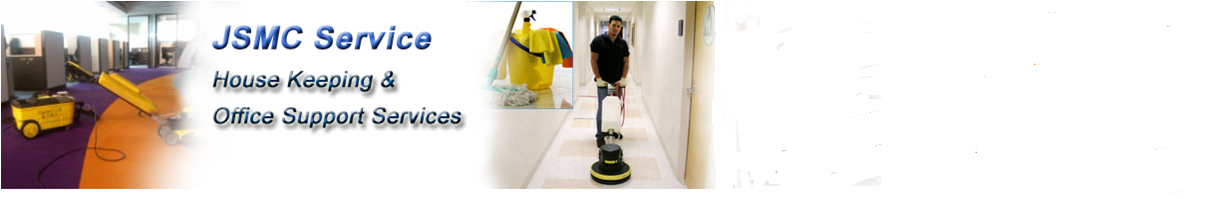 JSMC Genesis
The JSMC Facility Services Pvt. Ltd. has been synonymous with quality and assurance since 2005. 
	
	Over the last 10 Years JSMC Facility Services Pvt. Ltd. has emerged as a Complete  Facility Management Services Company with various divisions.
 	
	With its North India Operations JSMC has achieved a regional status with its business model and Service Level at par with the Global Standards. 
	
	We employ over 225 employees.
General Profile
Backed by a talented team and our industry excellence, we are able to provide most bountiful and prolific solutions to our clients. Our flexible services meet the ever rising market demands and clients' expectations. The distinguished services that we offer are Man power supply, Carpets and chairs Cleaning, Pantry  services, Office support services, Security services and Machined cleaning.
 
Our services are executed with the help of industry professionals and experts, who ensure that timely completion and cost-effectiveness are the two most important aspects a service provider should fulfill.
 
Our industrial proficiency allows us to effectively meet the clients' demands, be it in a commercial environment or industrial space. Our team executes the projects in accordance with the needs and requirement of customers.
Housekeeping Services

Pantry

Carpet and Chair Shampooing

Guest House Management

Pest Control

Office Support Staffing

Residence Maintenance
Type of Properties



Commercial space and property

Estate management

IT Parks

Township Management

Residential
Services Package
Facility Management Services
FM Scope of Services
Environmental Services
Housekeeping

Pest Control

Facade Management
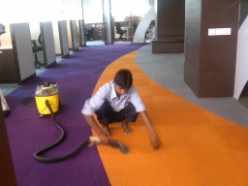 Pantry Services
Carpet & Chair Shampooing
Facilities Mgt Org   and Brief Responsibilities
House Executives – Offices &   Factories
Over  all  in  Charge 
Coord  activity  of  all  Facilities &  Supervisors 
Coord  with  Management Daily
Ensure Daily, Weekly, Monthly Schedule executed of all Facilities.
Coord daily Waste management.
Conduct Daily Work Audit of all facility as per detailed work schedule. 
Cood  work  of  Plumbers , Electricians for Offices  Residential  Homes , Condominiums
Housekeeping		
1.  Ensure all jobs done as per Schedule.
2.  Ensure that weekly jobs are undertaken.
3.  Ensure Spot cleaning and Dry Cleaning of Carpets, Sofas and Chairs.
Internal Performance Monitoring by Internal Auditors from JSMC
Charges  for  Material , Machine  Rentals &  Machine  Consumable
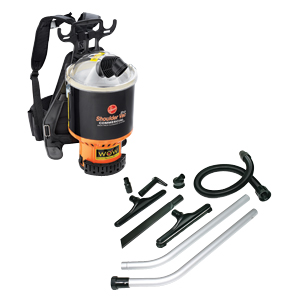 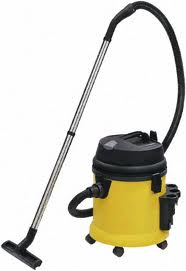 (a)	Machine we will use - when deployed

		*	Floor Scrubbing and Polishing Machines.
	                         Buffing & Crystallization Machine with               
                              Diamond Pads.
		*	Burnishing Machine.
		*	Shampoo Machines.
		*	Wet & Dry Vacuum Cleaners		
		*	Hi pressure jets
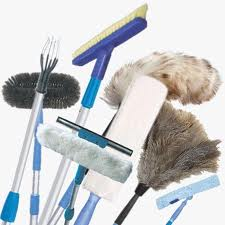 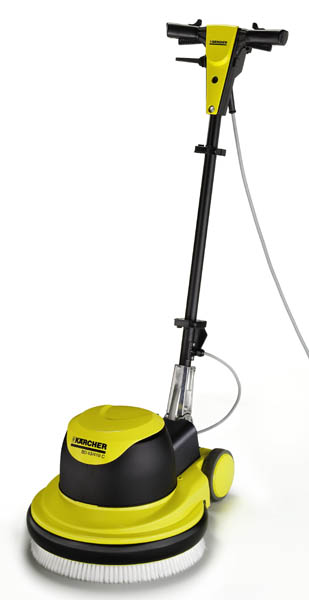 Material we   will use  :-
* 	Window cleaning kit   including Telescopic poles. Ladders  to  be  	provided  by  the  client  wherever  suspended  trolley  is  not   available 

*     	Communication and Computer Cleaning Material.

*     	 Modern Floor Cleaning Material.

*     	Cleaning Material for:-   Various  types  of  Floors  
                 like  Marble , Granite , Tiles etc .

*   	 Office Interiors including Work Stations, Furniture.

*   	 Curtain and Door Glass panels.

*    	Toilet Cleaning Material.

*   	 Ph Neutral Chemicals for expensive Floor Cleaning.

*   	 Rest Room Items like Naphthalene balls, Harpic etc.
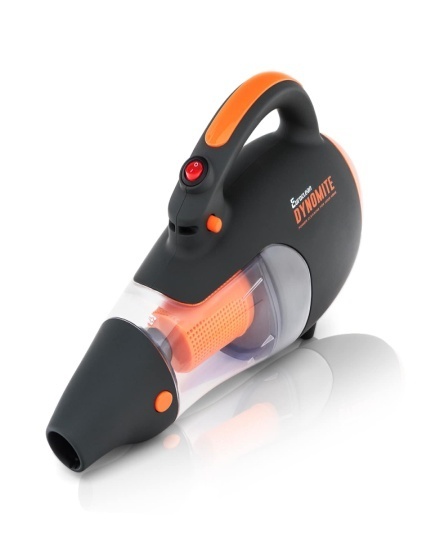 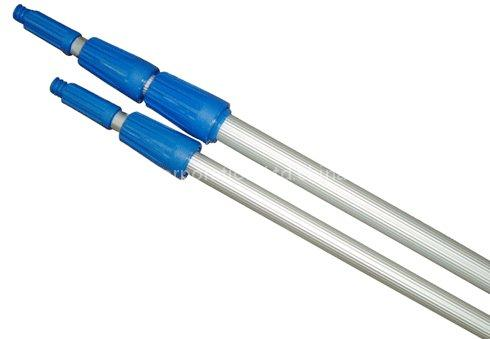 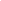 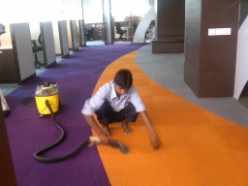 The best way to rid your carpets of these invisible but deadly oily particles is to have your carpets steam cleaned by professional steam cleaning services at least once every 12 to 18 months. Steam cleaning services are an affordable, worthwhile investment. Enlist the help of professionals who clean for a living and are experts on topics like carpet shampoos, steam cleaning equipment and different kinds of oily soil deposits. steam cleaning service professionals will know exactly how to best clean your particular carpet, taking into consideration its make, its state and the kind of pollutants to which it is exposed. Then, the professionals will steam clean your carpet so well that you won't have to worry about it for at least a year. Steam cleaning services are a wonderful (and necessary! ) treatment for your home. The steam cleaning service that arrives at your home will use some kind of hot water extraction system.
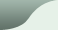 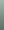 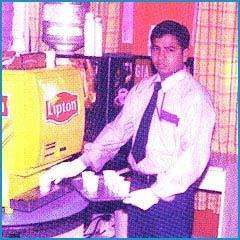 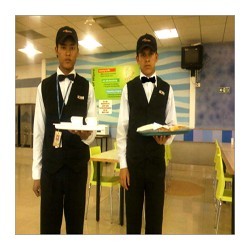 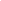 Guest House Management Services
HOSPITALITY:
Receiving notification of expected arrivals.
Preparation of the rooms.
Welcoming the guests & making their stay comfortable.
Arranging for their Food and Beverage requirement.
Arranging for their Food and Beverage requirement.
Preparing & submitting Room Occupancy Report.  

DAILY HOUSEKEEPING:
Daily cleaning of all rooms & common areas of the property.
Servicing of guest rooms.
Servicing of toilets.
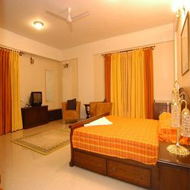 Guest House Management Services…Contd.
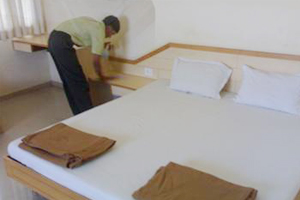 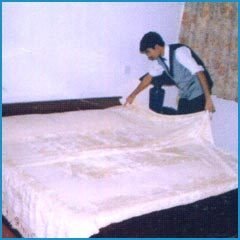 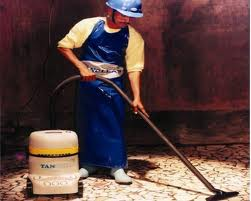 Water Tank Cleaning and Disinfection                                 
                                         Service

JSMC Facility Services Pvt. Ltd. is a safe and scientific solution to clean and disinfect storage water tanks that involve a 6 stage cleaning process using state-of-the-art imported equipment and proprietary antibacterial agents that are safe, effective and eco-friendly. As compared to conventional tank cleaning, JSMC ensures faster tank cleaning for even the most neglected tanks. 

The entire process takes just 45 minutes of cleaning time which keeps the tanks safe and healthy for the next 90 days. Fully trained staff with access to hygienic and safety equipment and maintenance of systematic service records ensures complete peace of mind to the end consumer.
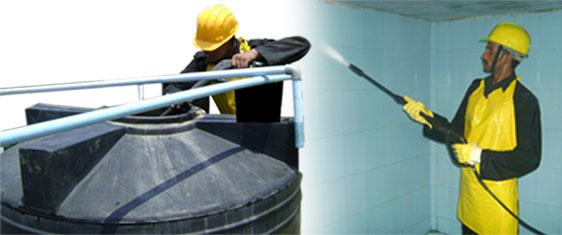 Guest House Management Services…Contd.
SPRING CLEANING ON SATURDAYS:
Cleaning of Lights & A/c vents, fans, lights, panel strips, artifacts if any. 
Polishing of brass and steal panel strips and knobs.
Special cleaning of uncarpeted floor area.
Disinfectant treatment of toilets, water closets and wash basins.
Sponging off wall stains.
Polishing telephone instruments.
Thorough cleaning of the refrigerators and underneath & behind all movable furniture.
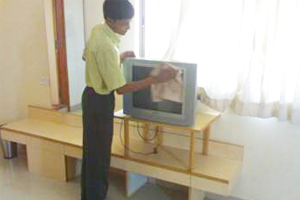 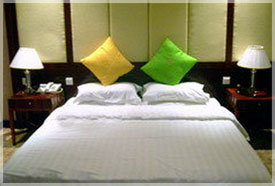 Selection and Registration
Selection  Procedure-  Correct  selection  of  Manpower  is  a  first   step  towards  quality  control  that  we at  JSMC  are  so  conscious  about . A full  time  Director  looks  into  these  aspects  of  Personnel  Management .  Selection procedure includes:-

Police Verification.

Medical Examination.

Documentation including registration for PF, ESI.
Documentation
Appointment Letter.
 Terms and Condition form of our company duly signed by    
   the individual.
 Photo Identity Card of our Company.
 ESI Card applied for within 10 days.
 Attendance Register and attendance slip signed daily by our      
  workers.
 Application  for  Labor  License  once   Form  V  received 
  from  you  when  the  workforce  size  becomes  20 or  
  above .
Training of staff
Nothing can  be  more  important  than  this  very  crucial  aspects   of  the  Service  industry .  We  at  JSMC  lay  a  great  emphasis  on  this  particular  aspect  of  Man Management . Our Training Programme follows the under mentioned structured format:
Basic  Format -  This  is  done at  the  time  of  Recruitment  of  Personnel  even  if  they  are  experienced  to  make  them  aware  of  the  quality  of  work  required  in  various  sites .
Pre deployment  Capsule   -  This  is based  on  the  specific  requirement  of  each  new  site  where the  Manpower  is  required  to  be  deployed .
Refresher Capsule  - This  is  location   specific  and  Aims  at  preventing  casualness  which  may  set  in  amongst  the  staff .  This  is  done  Bi-  Monthly .
Registers Maintained
Wages Register.
Wages Slip.
PF Contribution.
ESI Contribution.
EL Register. 
Fine Register. 
Overtime Register. 
Form 6 , 3 ,32 ,  Eligibility  Register  for  ESI  Contribution .
Form 6A, 3 A (Revised) Eligibility Register for PF Contribution.
What We  Will  Charge
Charges for Manpower deployed (Twenty Six days – 8 Hours per day)

Salary of all Supervisors.
Salary of all workers as negotiated.
ESIC Payment.
PF Payment.
Bonus where applicable.
EL where applicable.
Charges for Uniforms.
Service Charges
Transition Module
TRANSITION MODULE -  SPECIAL PROJECT & PROCESS MANAGER 

The mandate:
Develop an Operations Manual specific to the clients requirements
Define all Processes                                               
Create post specific post instructions 
List out possible triggers, define a definite escalation process for each trigger               
Develop Quality Standards & Measure            
Build a score card process for evaluation & review of services 
Coordinate with all levels within JSMC and client to ensure compliance
Transition Module  (Cont…)
Before deployment
Ensure that post wise duties of all the posts are documented.
Aware of Specific and special instruction from client.
In house Training is conducted based on customized Post Instructions

3 days before takeover
Our respective operations people understand the systems & processes by being on-site.

1 day before deployment
Our entire guard force overlaps duty  for a 24 hour shift
Transition Module  (Cont…)
Post Deployment Management
Daily for 1st week
Training On site by Training Manager
Day & night Supervision
Daily visit by Operations Manager
Daily visit by Business Leader
Weekly review meeting

2nd Week-4th Week
Weekly training program by on site training manager
Day & night supervision
3 times a week visit by operations manager
Weekly review meeting
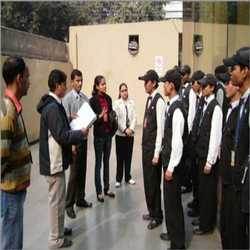 Testament of Success
In  Over 15 years of operation, JSMC employs over 225 employees,, servicing MNC’s and ‘New Age Economy Businesses’ across  various segments.
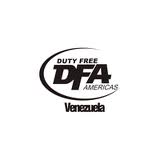 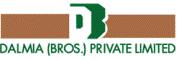 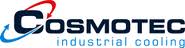 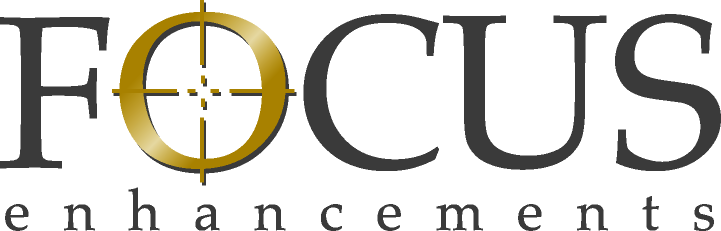 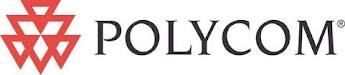 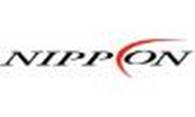 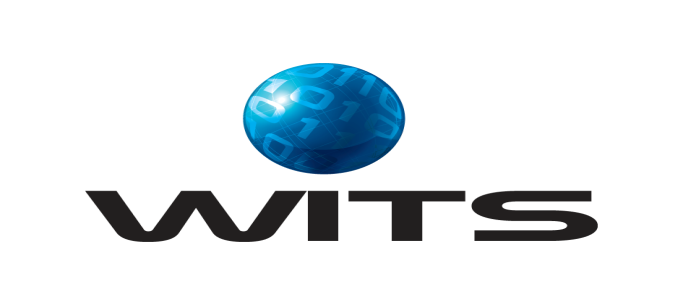 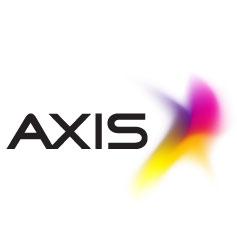 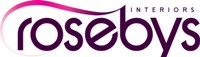 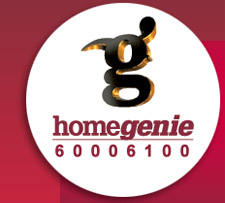 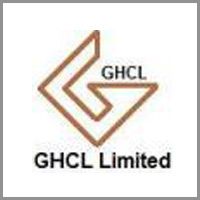 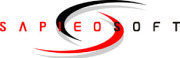 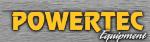 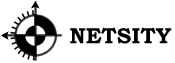 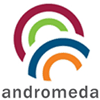 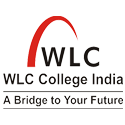 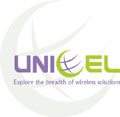 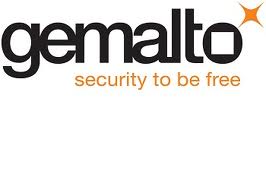 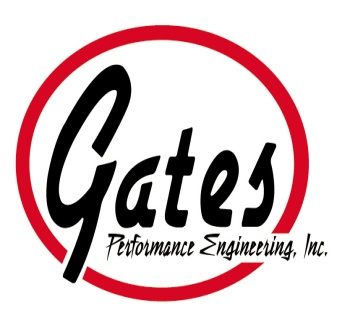 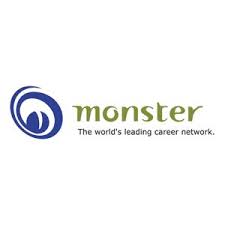 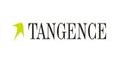 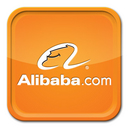 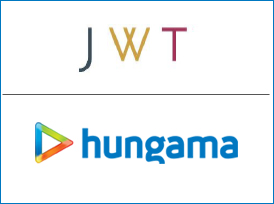 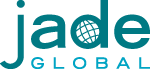 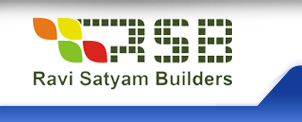 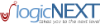 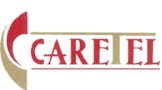 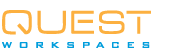 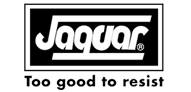 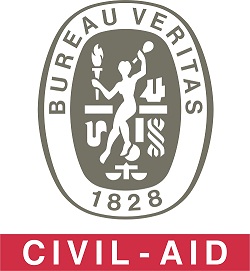 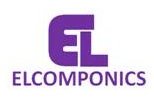 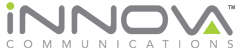 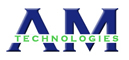 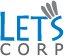 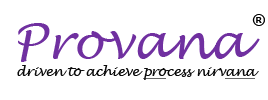 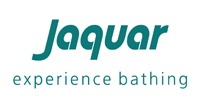 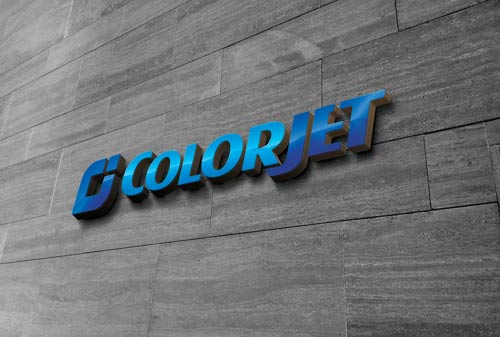 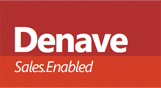 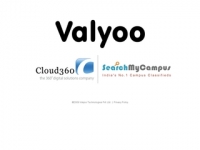 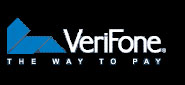 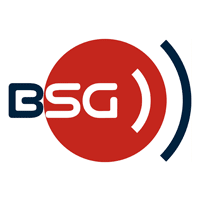 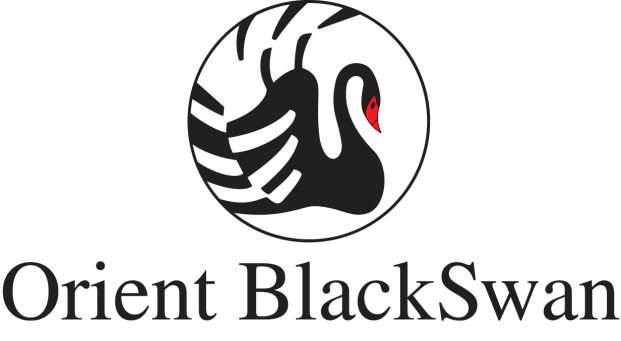 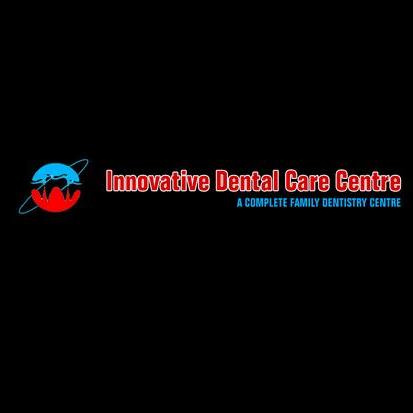 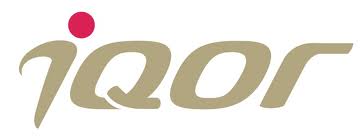 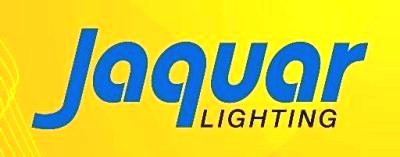 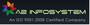 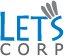 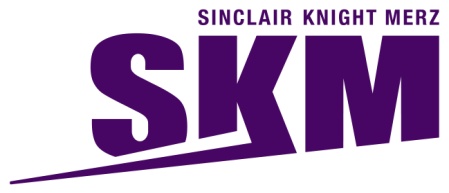 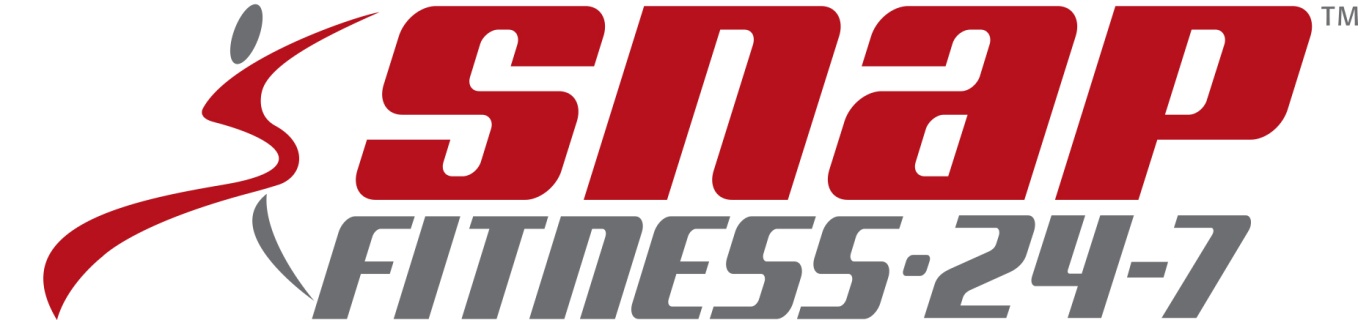 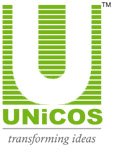 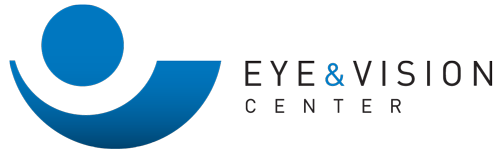 Essential  Company Details – Regn- U93000DL2011PTC215721
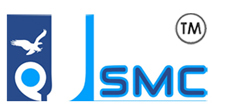 Thank You